October 2014MAASE
Sheryl Diamond
Program Accountability
Updates from the OSE
Grant Awards!
CEEDAR Grant
School Climate Transformation Grant
Project AWARE
Updates from the OSE
Status of the MARSE Rule Package 2013-116 ED
The rules and report have been submitted to the Legislative Service Bureau to certify for form, classification, and arrangement.
The Legislative Service Bureau then submits the rules and report to the Joint Committee on Administrative Rules (JCAR).  
The rules must be before the Committee for 15 joint session days.
Updates from the OSE
New rules for Sign Language Interpreters
MARSE rule will no longer apply
New interpreter rules promulgated by the Department of Civil Rights
System Design
Addition of activities across OSE
Redesign of CIMS
Updates from the OSE
Accessibility of Technology Assessments Grant
We need your assistance!
Pilot assessment begins October 20, 2014
Seeking students who are blind, low vision, or motor disabilities; grades 3 through high school; generally take MEAP or MME assessments 
Pilot tests available online with switches and audio and in print and Braille formats
Teachers earn $50 gift cards when students participate
Handouts on your tables!
Updates from the OSE
State Systemic Improvement Plan (SSIP)
(Indicator B-17)
Data Analysis
Infrastructure Analysis
Identification of SiMR; the “Proof in the Pudding”
Coherent Improvement Strategies
Theory of Action
Plan for “If the state builds its own capacity… then MDE will be better able to support districts…”
Updates from the OSE
School Improvement Conference (Fall Forum)
December MAASE
Parentally-Placed Nonpublic Students
State Complaints
Parent Advisory Committee
Electronic Conversion of Processes
At Your Service…
OSE has a toll free number
Monday-Friday / 8:00-5:00 / message
1.888.320.8384
Updates from the OSE - Personnel
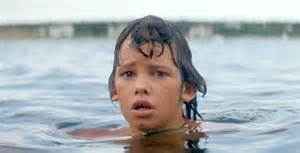 Updates from the OSE - Personnel
Program Finance
Sean McLaughlin
Mike Brewer
Beth Horne, retired May 2014 
Linda Domine, retired August 2014
Performance Reporting
Ashley Kemmer
Program Accountability
Chris Sadler
Administration Unit
Joanne Winkelman
New Director
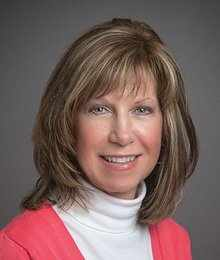 Teri Johnson Chapman
Thank you!